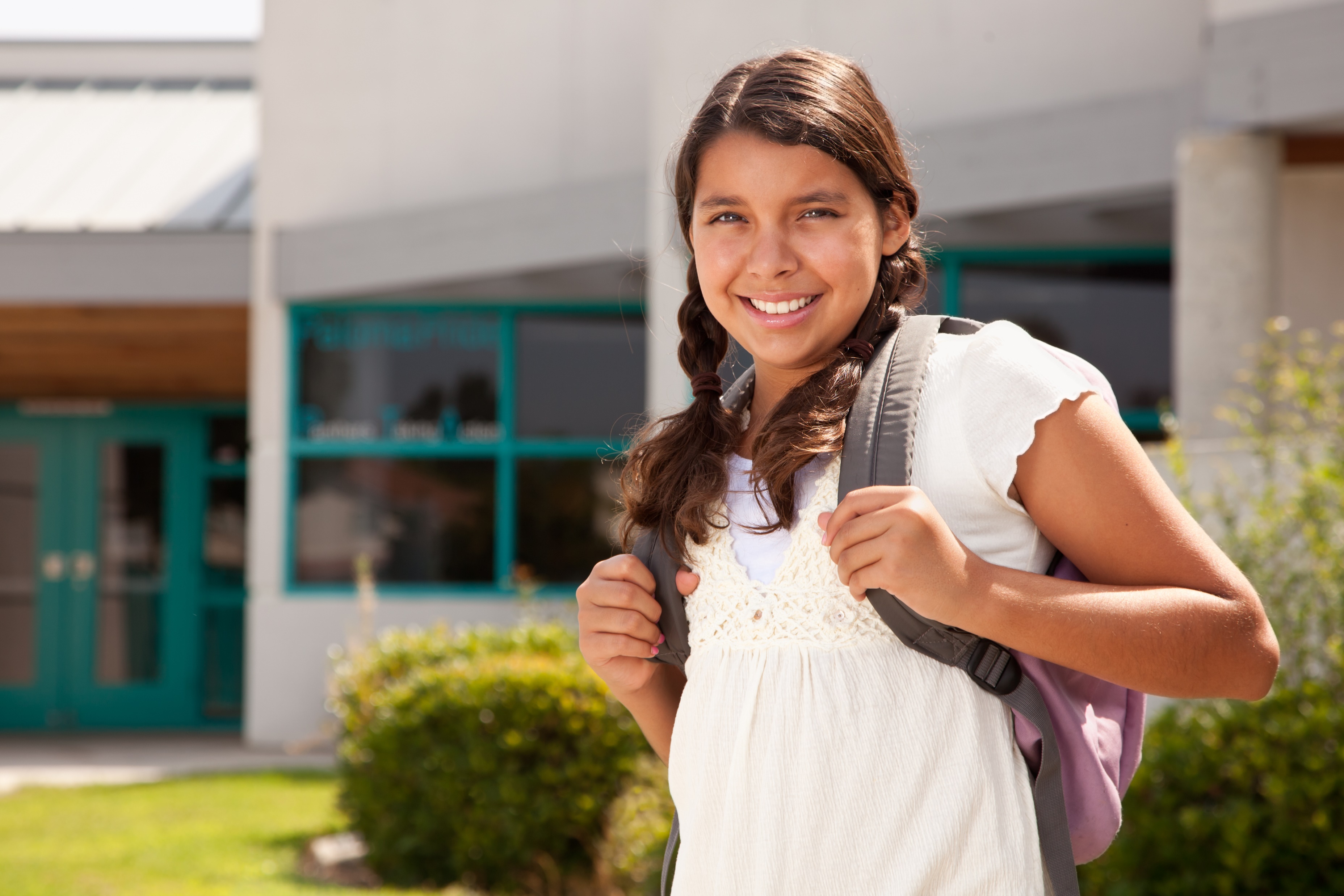 Child 
and 
Adolescent 
Trauma 
Screen
“CATS” “”
DSM-5 based checklist 
 15 potentially traumatic events or series of events 
 20 posttraumatic stress symptoms (PTSS) 
 5 impairment items
self-report measure for 7–17-year-old children/youth 
caregiver for 7–17-year-old children/youth
can be interview or self-report 
“IMPORTANT: The measure can further be implemented as routine symptom monitoring during treatment”.
You will be facilitating a self-report
15 potentially traumatic events or series of events
         
The child or caretaker will simply check yes or no.
         
This happened to me at anytime or it didn’t
You will be facilitating a self-report
20 posttraumatic stress symptoms (PTSS) 

The child or caretaker has four options

I experience these symptoms:
	Never
	Once in a while
	Half the time
     Almost always
You will be facilitating a self-report
5 impairment items

The things that happened to me/ the symptoms I experience
get in the way of these activities

	Yes or No
You will be facilitating a self-report
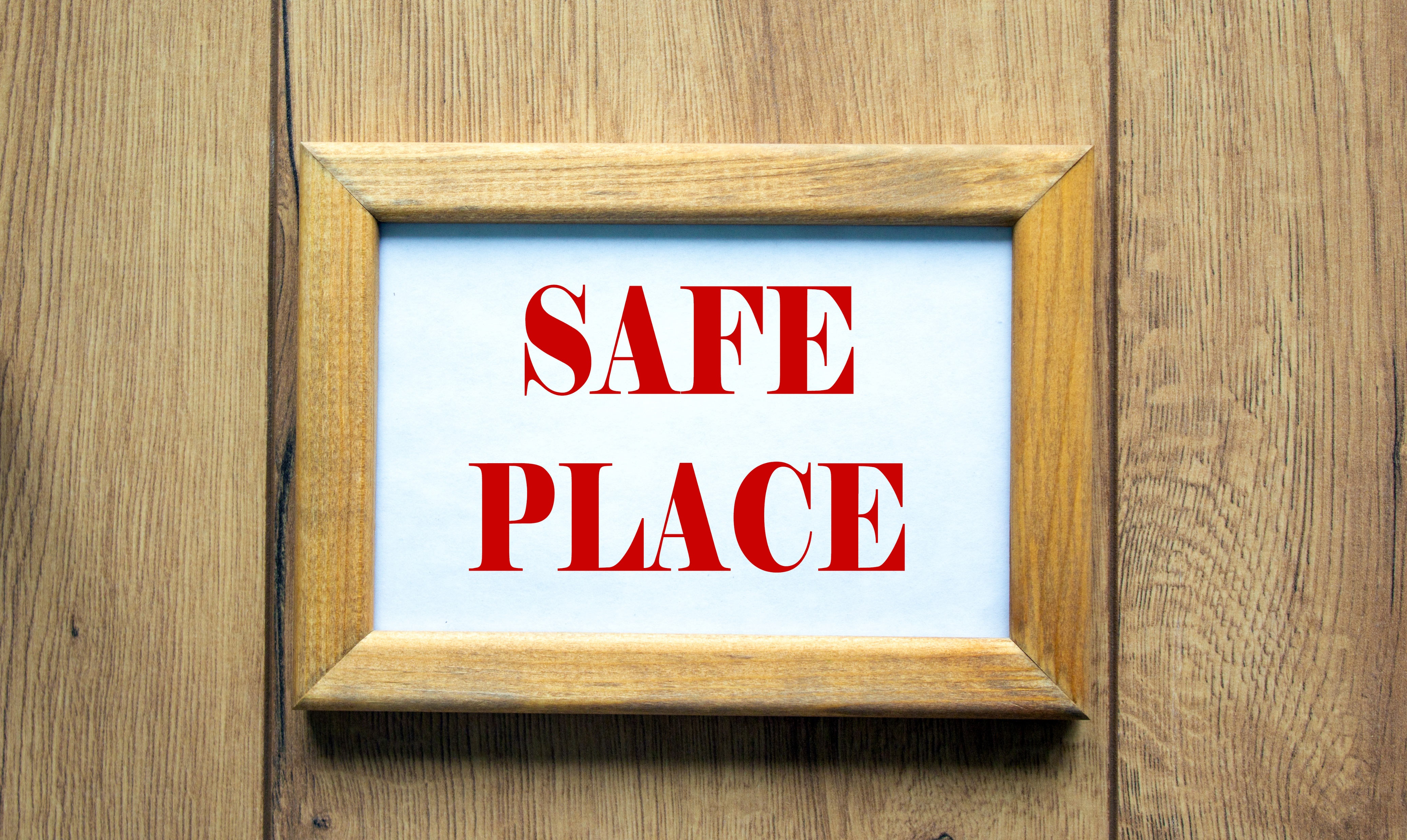 School
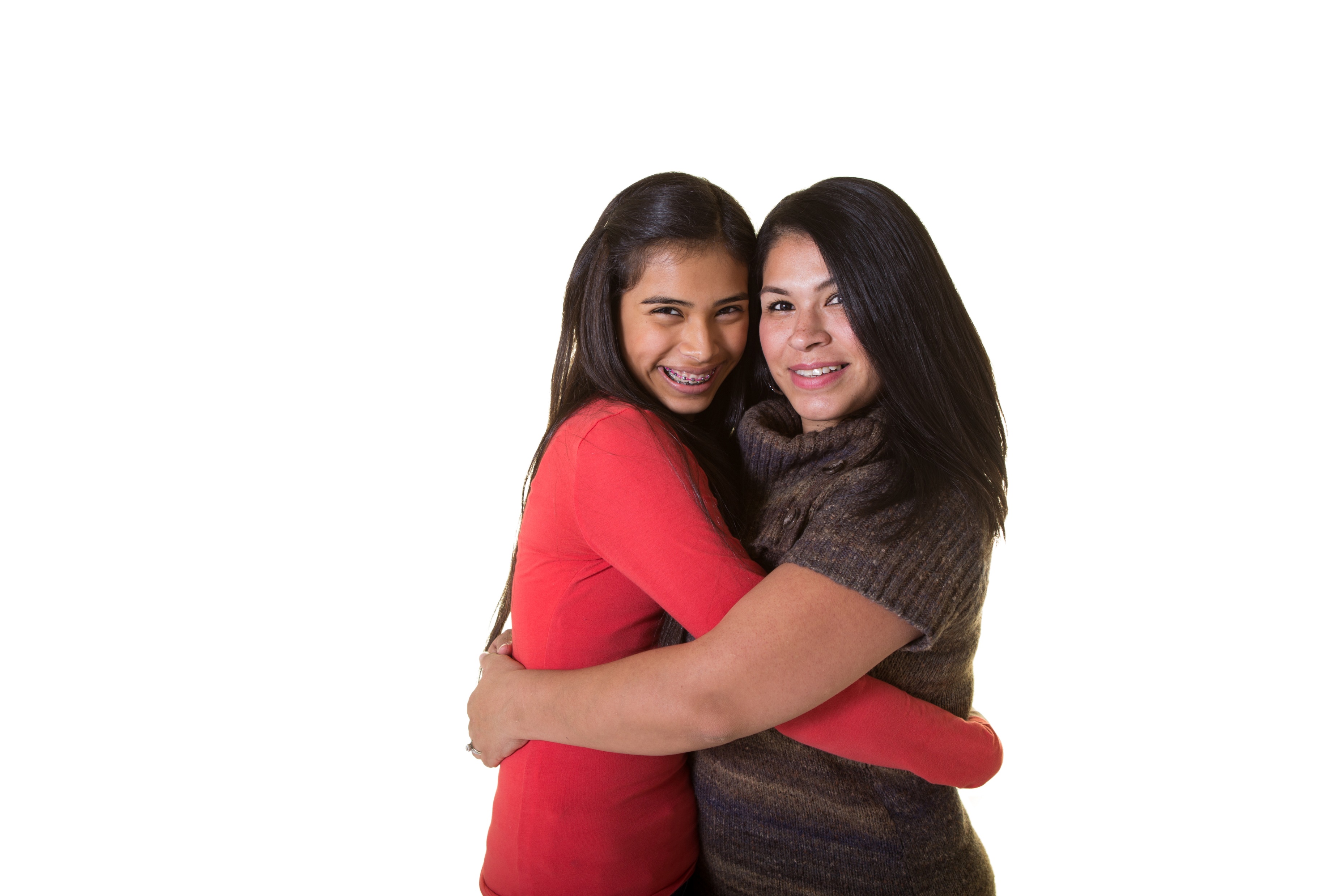 Parents will e take their self-assessments  at appointed times separately from children.
Children will take their self-assessments at appointed times during the school day
3 X  during the semester.
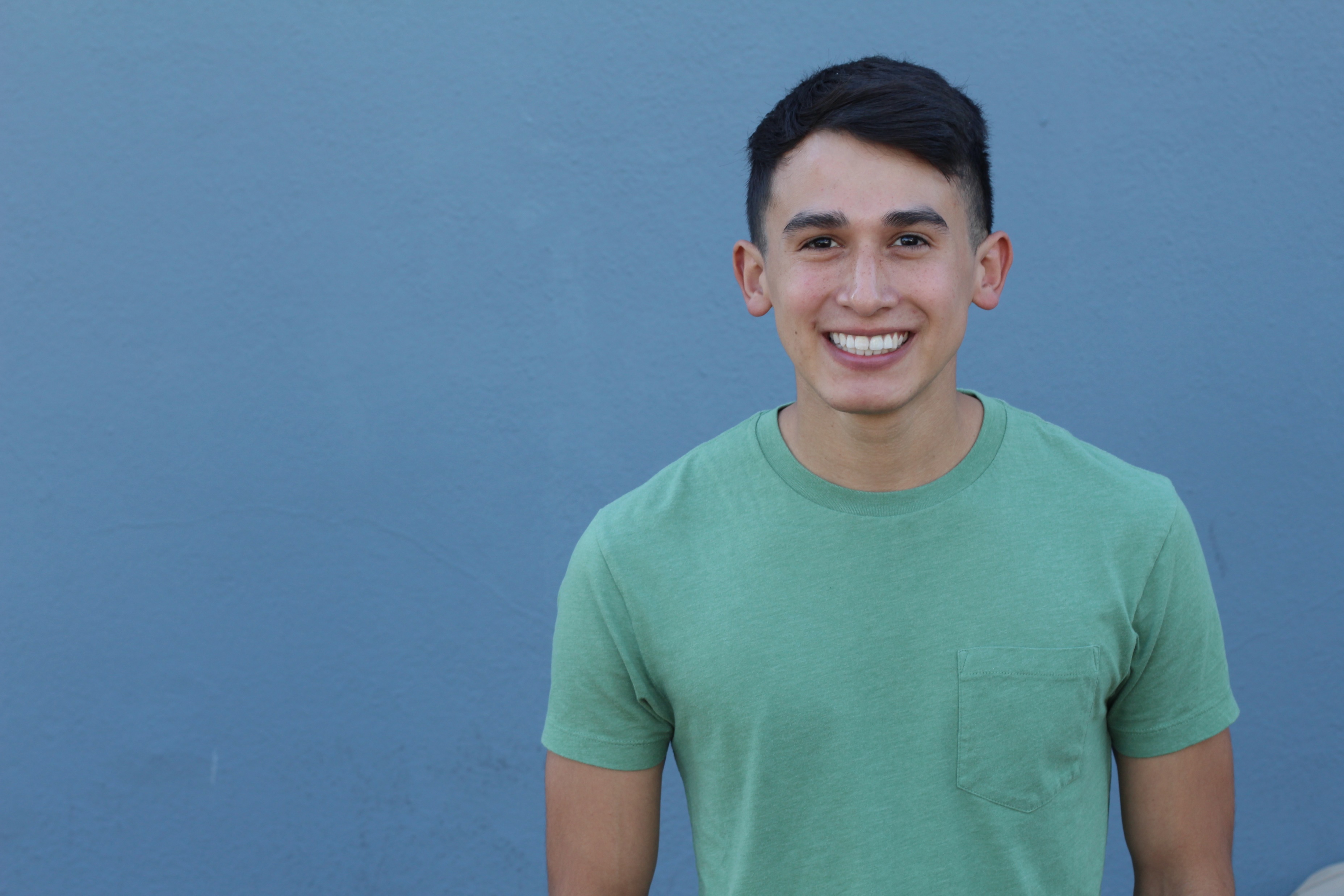 Make some small talk.

Assure child or (caretaker) of confidentiality (and limits). Only a 
     number- no name on the question form.

Let them know you will not see questions and answers

Only the statistician will see answers to the questions, but he will not know your name. No one else will see your questions or answers.
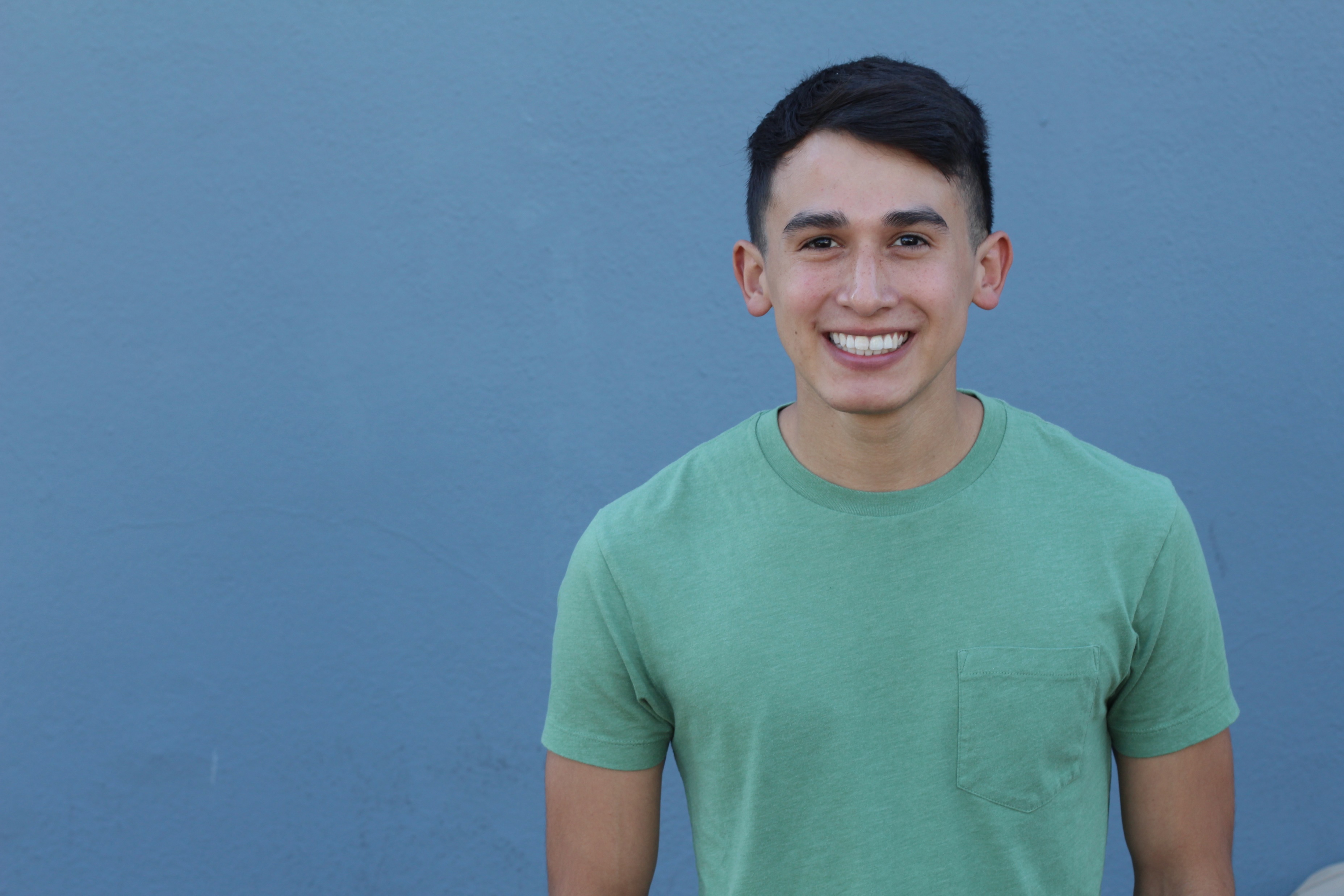 Demonstrate how to use the iPad 
      and to answer assessment questions

Inform child (or Caretaker) they 
     can ask questions or talk about
      their answers if they want to but it
      is not necessary or part of the
	 assessment

     Tell them that if they do want to talk
      it will be confidential except if they are
      or others are in immediate danger
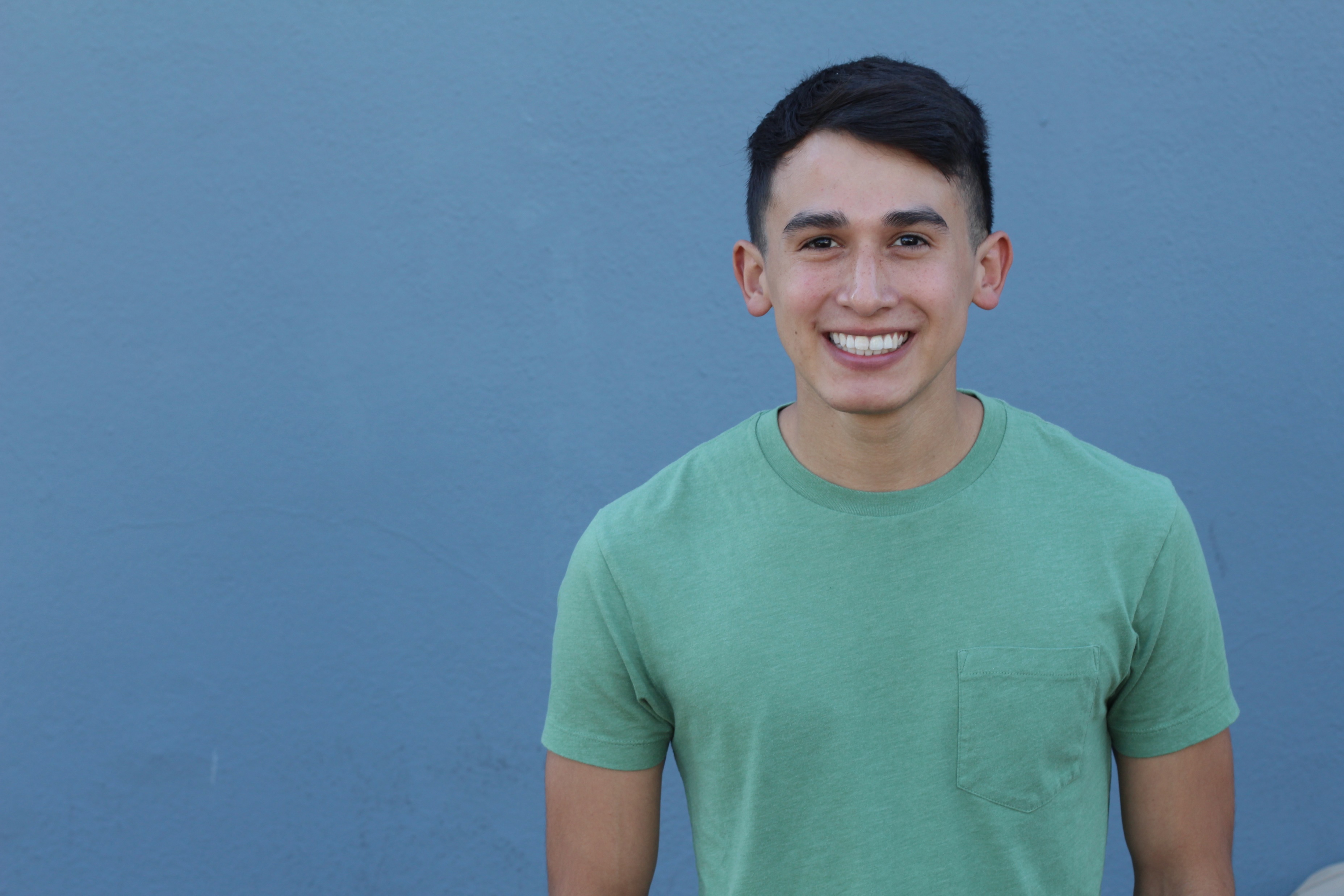 Always reassure and normalizes as much as you can if they do talk

Never  judge anyone involved in a story

Thank child (or caretaker) for cooperating

Compliment them
     on their strong points
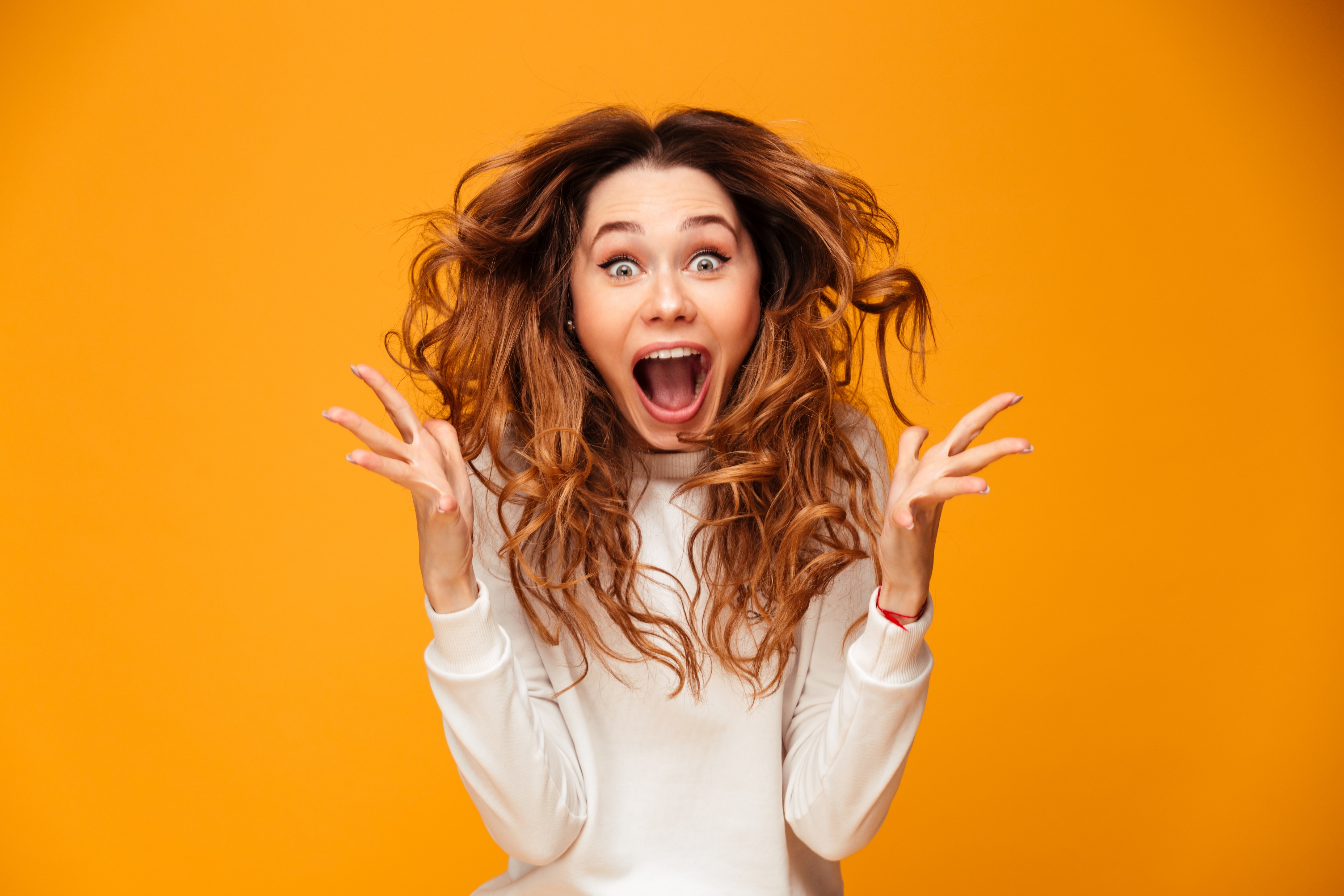 Don’t act                   surprised
or                  shocked 

 Stay                  calm

But 
caring
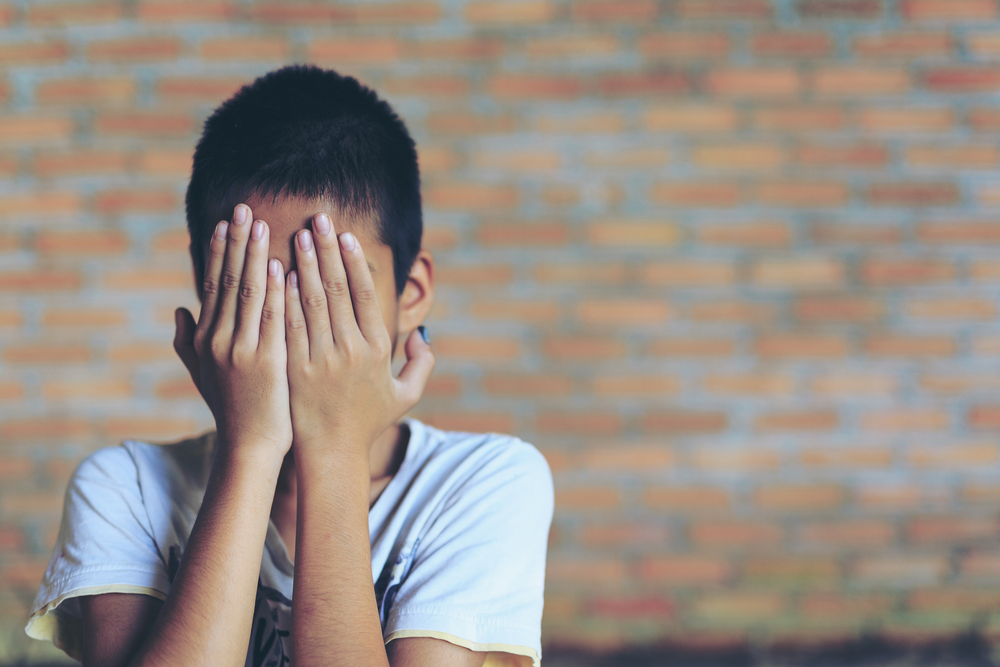 Report to teacher if you feel there is imminent danger to self or others